Коррекция нарушений слоговой структуры речиЗанятие №16«Трехсложные слова с закрытым слогом (7-й тип слоговой структуры)»
Подготовила: Салиндер Ксения Сергеевна
учитель-логопед МБДОУ д/с «Оленёнок»



п. Тазовский
Игра «Назови ласково»
Ход игры: Взрослый, бросая мяч ребенку, произносит название предмета. Ребенок, возвращая мяч, называет предмет «ласково».
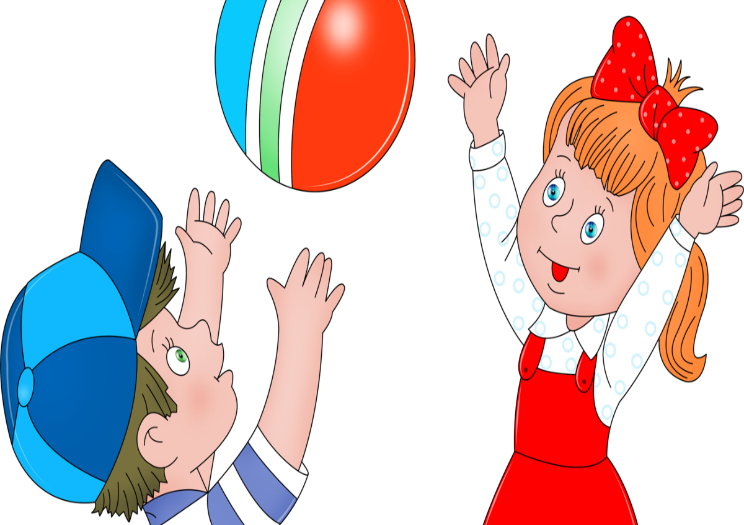 Игра «Назови детенышей»
Ход игры: Перед ребенком – картинки с изображением детенышей животных. Взрослый говорит: «Я буду показывать картинку и произносить начало предложения, а ты – заканчивать его подходящим словом и подбирать нужную картинку.»
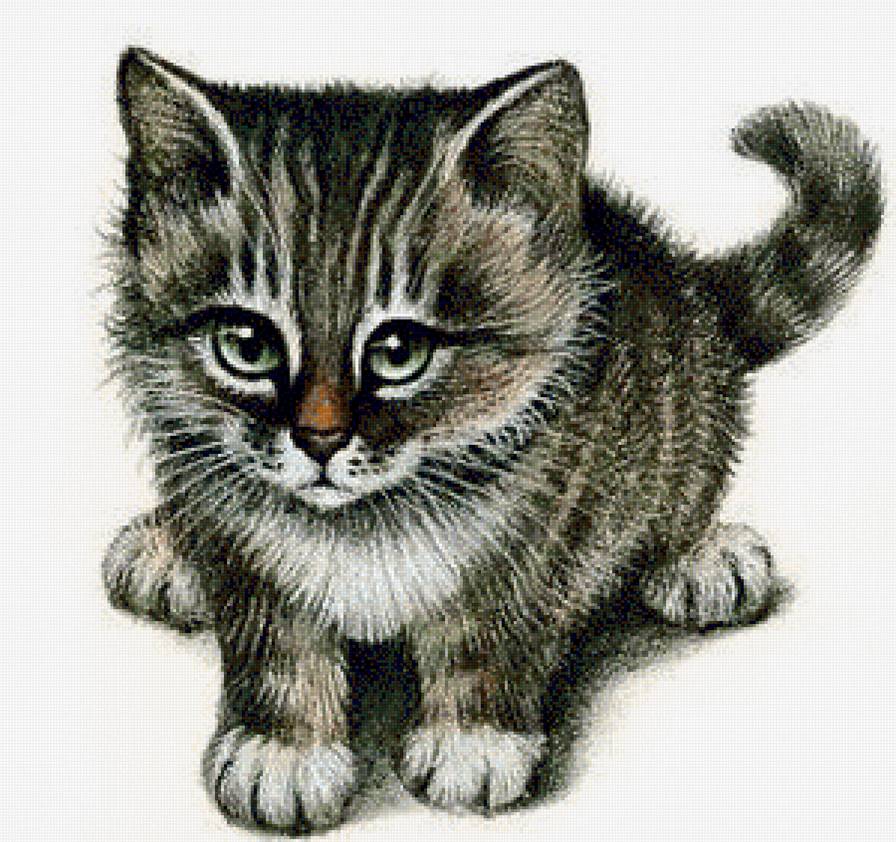 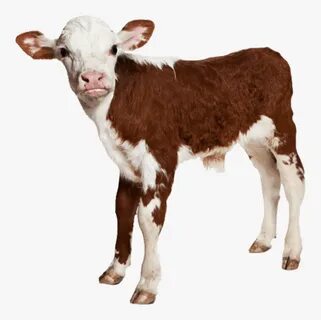 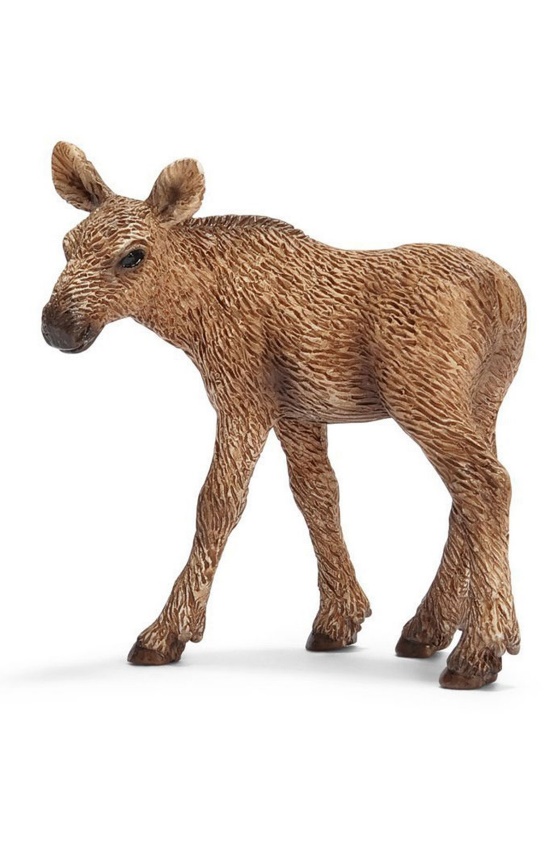 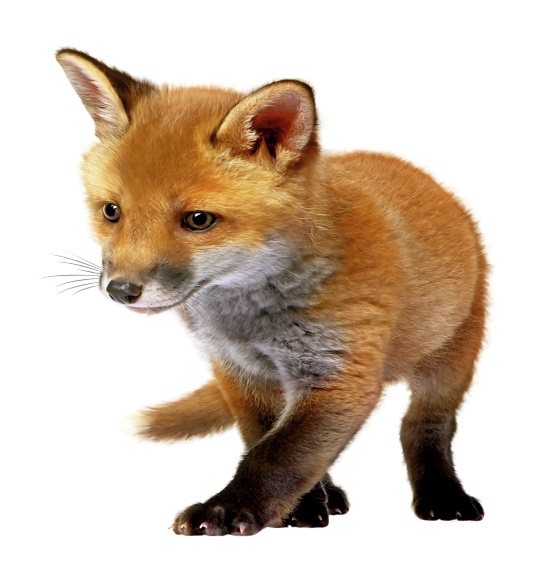 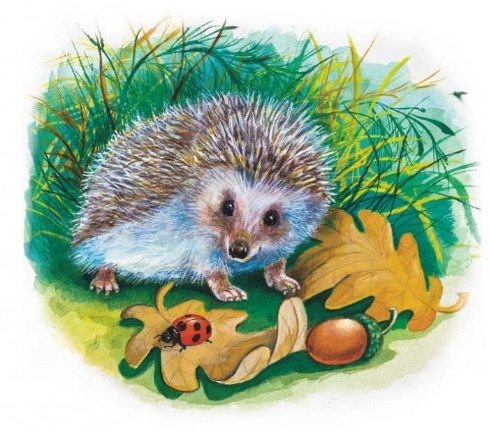 Упражнение «Закончи предложение»
Ход игры: Взрослый говорит: «Я буду произносить начало предложения, а ты – заканчивать его подходящим словом.»
Упражнение «Один – пять»
Ход игры: Взрослый говорит: «Я буду бросать тебе мяч и называть один предмет, а ты – возвращать мяч и называть пять таких предметов.»
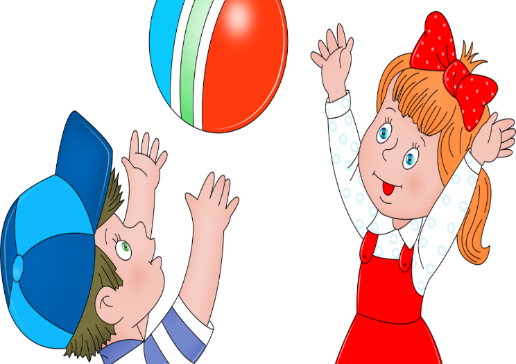